Загадки
Мохнатенька     
Усатенька
Лапки мягоньки,
А  коготки остры.
Подумай еще!
Правильно!
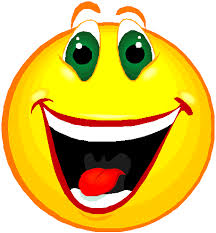 В будке спитДом сторожитКто к хозяину идетОна знать дает
Подумай еще!
Правильно!
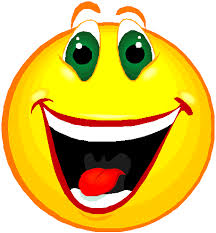 Во дворе поставлен домНа цепи хозяин в нем
Подумай еще!
Правильно!
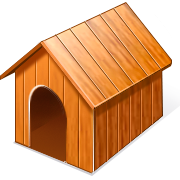 Из водицы белой все, что хочешь делаймасло в нашу кашуСливки в простоквашутворожок на пирожокЕшь, да пей – гостям налейи коту не пожалей.
Подумай еще!
Правильно!
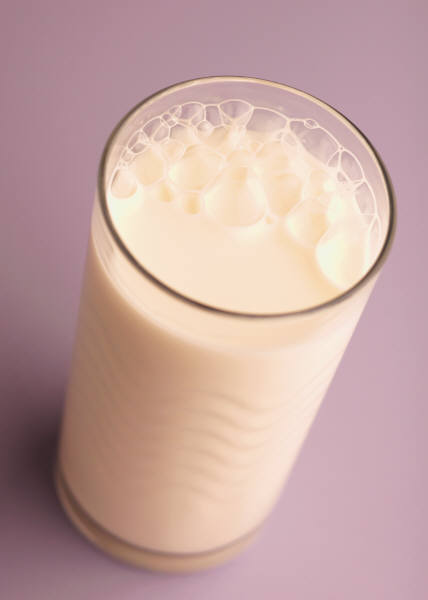